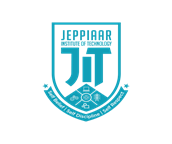 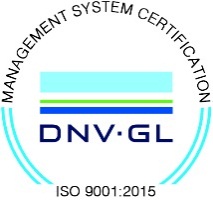 JEPPIAAR INSTITUTE OF TECHNOLOGY
“Self-Belief | Self Discipline | Self Respect”

Department of Electronics and Communication Engineering
Subject Name          :Wireless NetworkPresentation Title   : GPRS OVERVIEW
Team Members:
	Students Name	 		  	Reg.No:
	1. RAGUL KANNAN.R                                       210617106064
	2. PURUSHOTHAMAN.U                                 210617106063
	3. RAJA ANNAMALAI.P                                    210617106066             
	4. REENA GLADIUS.K                                       210617106069
              5. SHALU BHARATHI.S                                      210617106074
              6. VARSHINEY.M                                                210617106082
Introduction
General Packet Radio System.It is also known as GPRS is a third-generation step toward internet access.
GPRS is also known as GSM-IP that is a Global-System Mobile Communications
Internet Protocol as it keeps the users of this system online, allows to make voice calls, and access internet on-the-go.
3/26/2020
JEPPIAAR INSTITUTE OF TECHNOLOGY
2
Features
The always online feature - Removes the dialup process.
Operators do not have to replace their equipment; rather, GPRS is added on top of the existing infrastructure.
An integral part of future 3G systems - GPRS is the packet data core network for 3G systems EDGE and WCDMA.
3/26/2020
JEPPIAAR INSTITUTE OF TECHNOLOGY
3
Goal Of GPRS
Consistent IP services
Same infrastructure for different air interfaces
Integrated telephony and Internet infrastructure
Leverage industry investment in IP Service innovation independent of infrastructure
3/26/2020
JEPPIAAR INSTITUTE OF TECHNOLOGY
4
Characteristics
Mobility - The ability to maintain constant voice and data communications while on the move.
Immediacy - Allows subscribers to obtain connectivity when needed, regardless of location and without a lengthy login session.
Localization - Allows subscribers to obtain information relevant to their current location.
3/26/2020
JEPPIAAR INSTITUTE OF TECHNOLOGY
5
Different classes of GPRS
Class A
Class B
Class C
3/26/2020
JEPPIAAR INSTITUTE OF TECHNOLOGY
6
GPRS Architecture Diagram
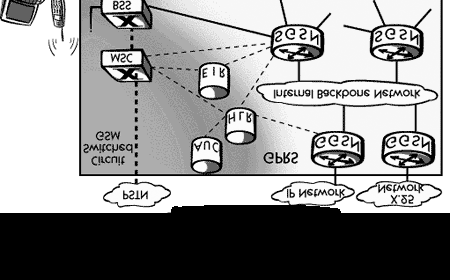 3/26/2020
JEPPIAAR INSTITUTE OF TECHNOLOGY
7
GSM Network Element
Mobile Station (MS): New Mobile Station is required to access GPRS services. 
These new terminals will be backward compatible with GSM for voice calls.
BSC: The Base Station Controller (BSC) requires a software upgrade and the installation of new hardware called the packet control unit
Gateway GPRS Support Node (GGSN): It acts as an interface and a router to external networks.
3/26/2020
JEPPIAAR INSTITUTE OF TECHNOLOGY
8
Service Precedence
The preference given to a service when compared to another service is known as Service Precedence.This level of priority is classified into three levels called:
high
normal
low
3/26/2020
JEPPIAAR INSTITUTE OF TECHNOLOGY
9
GPRS - Data Routing
Mobile-originated message - This path begins at the GPRS mobile device and ends at the host.
Network-initiated message when the MS is in its home network - This path begins at the host and ends at the GPRS mobile device.
Network-initiated message when the MS roams to another GPRS network.
3/26/2020
JEPPIAAR INSTITUTE OF TECHNOLOGY
10
GPRS - Access Modes


Access point to a Public Data Network(PDN):
Transparent - No security authorization/authentication is requested by the GGSN.
Non-transparent - In this case, GGSN acts as a proxy for authenticating
3/26/2020
JEPPIAAR INSTITUTE OF TECHNOLOGY
11
GPRS Access Point Name
Access point - Defines an APN and its associated access characteristics, including security (RADIUS), dynamic address allocation(DHCP), and DNS services.
Access point list - Defines a logical interface that is associated with the virtual template.
Access group - Defines whether access is permitted between the PDN and the MS.
3/26/2020
JEPPIAAR INSTITUTE OF TECHNOLOGY
12
Benefits of GPRS
Higher Data Rate
Easy Billing
3/26/2020
JEPPIAAR INSTITUTE OF TECHNOLOGY
13
Result


Voice communications through mobile can be done from different subscribers from any part of the world.
Data communications through mobile can be done from different subscribers from any part of the world.
Short Message Service (SMS) can be done from any mobile station.
Communication between inter operator/intra operator, with different countries can be Done.
3/26/2020
JEPPIAAR INSTITUTE OF TECHNOLOGY
14
Future Scope
The market for mobile communications has grown up explosively since the introduction of 2ND generation of digital system.3G (Third Generation) is the technology for the future. 
The need for Higher speed,higher capacity, much more service like multimedia,internet is growing GSM has to upgrade for 3G.
The most important steps involved in the evolution of GSM to increase the data
3/26/2020
JEPPIAAR INSTITUTE OF TECHNOLOGY
15
Reference
www.tutorialspoint.com/gprs/gprs_overview.htm
https://www.indiastudychannel.com/resources/153864-GSM-technology-in-Mobile-communication-system.aspx
3/26/2020
JEPPIAAR INSTITUTE OF TECHNOLOGY
16